2016 Housing with Services Workforce Legislative Survey
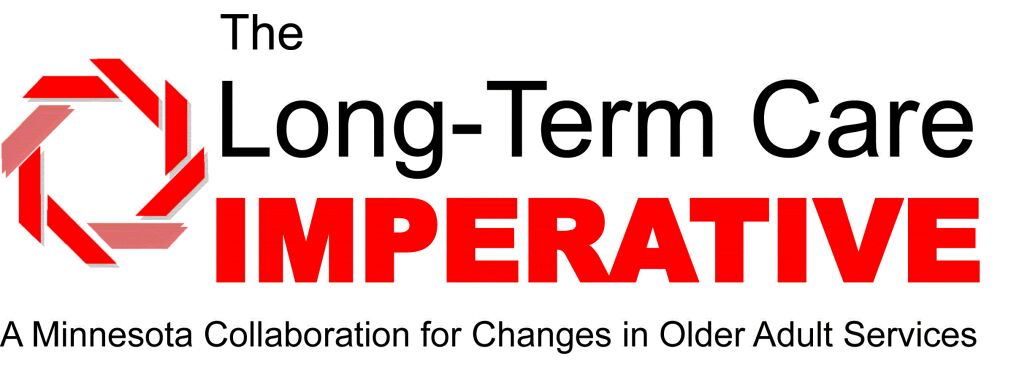 Survey Responses
2016 Housing with Services Workforce Legislative Survey

Conducted April 2016
165 Respondents Statewide
Source: 2016 LTC Imperative Housing with Services Workforce Legislative Survey
2
Registration Status of Participants in Senior Housing Survey
Source: 2016 LTC Imperative Housing with Services Workforce Legislative Survey
3
Employee Paid Leave- benefit less available to part-time employees
Median Minimum Hours Per Week for Part-Time Employees to Qualify for Benefit:  16 hours
20.6% of respondents do not offer any employee paid leave benefits to part-time employees
Source: 2016 LTC Imperative Housing with Services Workforce Legislative Survey
4
Statewide Vacancy Rates – Large Increases in Last Year for LPNs and Home Care Aides
Source: 2016 LTC Imperative Housing with Services Workforce Legislative Survey
5
Staff Turnover Rises for All Positions
Source: 2016 LTC Imperative Housing with Services Workforce Legislative Survey
6
Wage Increases- More than half may provide more later this year
Source: 2016 LTC Imperative Housing with Services Workforce Legislative Survey
7
Health Insurance Benefits Improved in Many Cases
Source: 2016 LTC Imperative Housing with Services Workforce Legislative Survey
8
Reasons for Vacant Positions- Competition and lack of applicants are biggest concerns
Source: 2016 LTC Imperative Housing with Services Workforce Legislative Survey
9
Most Senior Housing Projects Participate in Multiple Public Programs
Source: 2016 LTC Imperative Housing with Services Workforce Legislative Survey
10
EW is Most Common Public Program for Senior Housing Project Residents
Source: 2016 LTC Imperative Housing with Services Workforce Legislative Survey
11